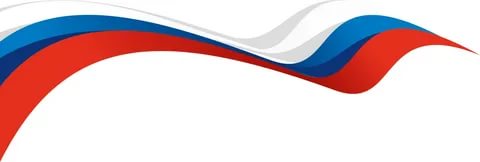 1
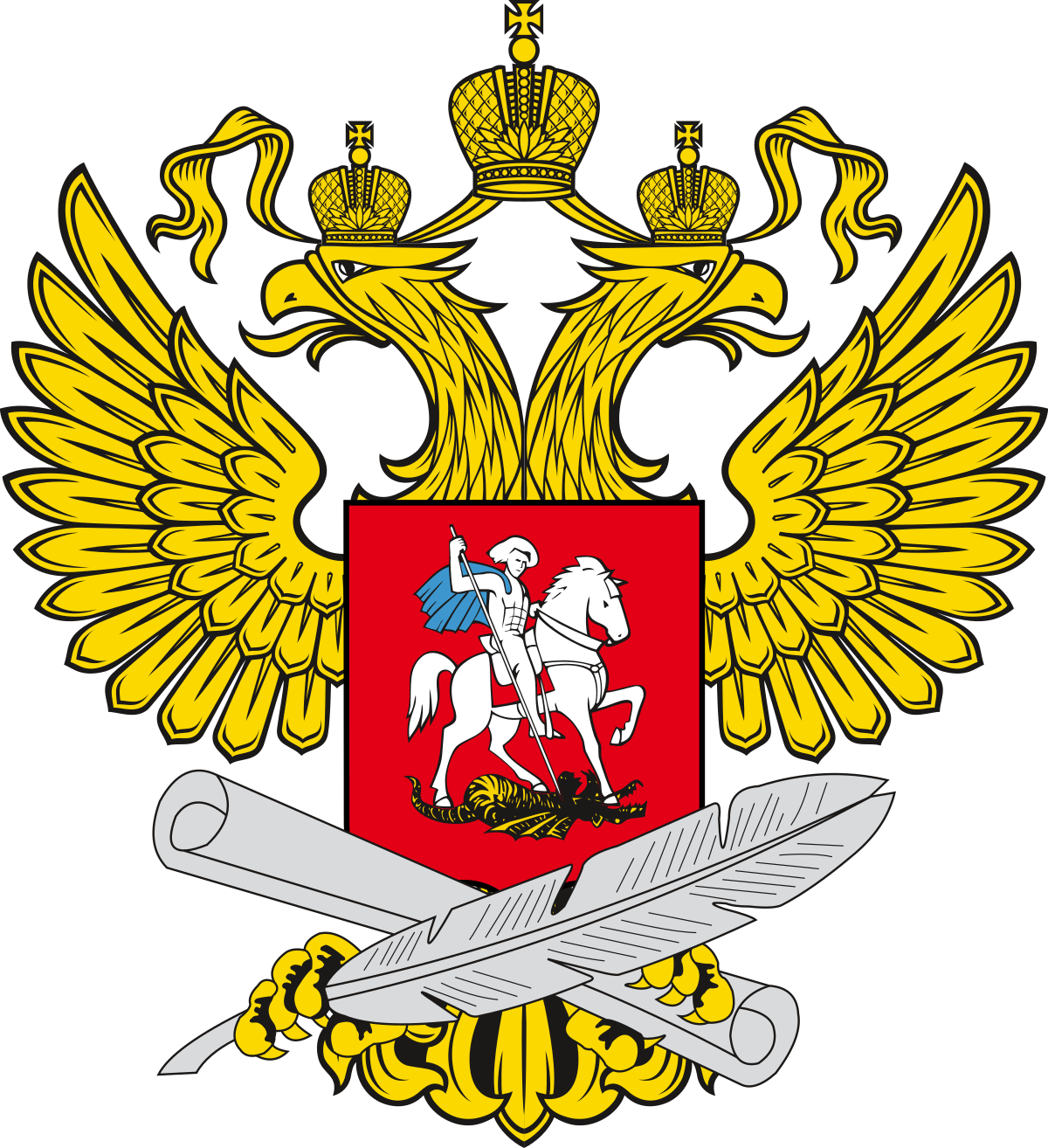 ВСЕРОССИЙСКАЯ ОТКРЫТАЯ СПАРТАКИАДА
 СРЕДИ ОБУЧАЮЩИХСЯ ОРГАНИЗАЦИЙ ДОПОЛНИТЕЛЬНОГО ОБРАЗОВАНИЯ 
ФИЗКУЛЬТУРНО-СПОРТИВНОЙ НАПРАВЛЕННОСТИ
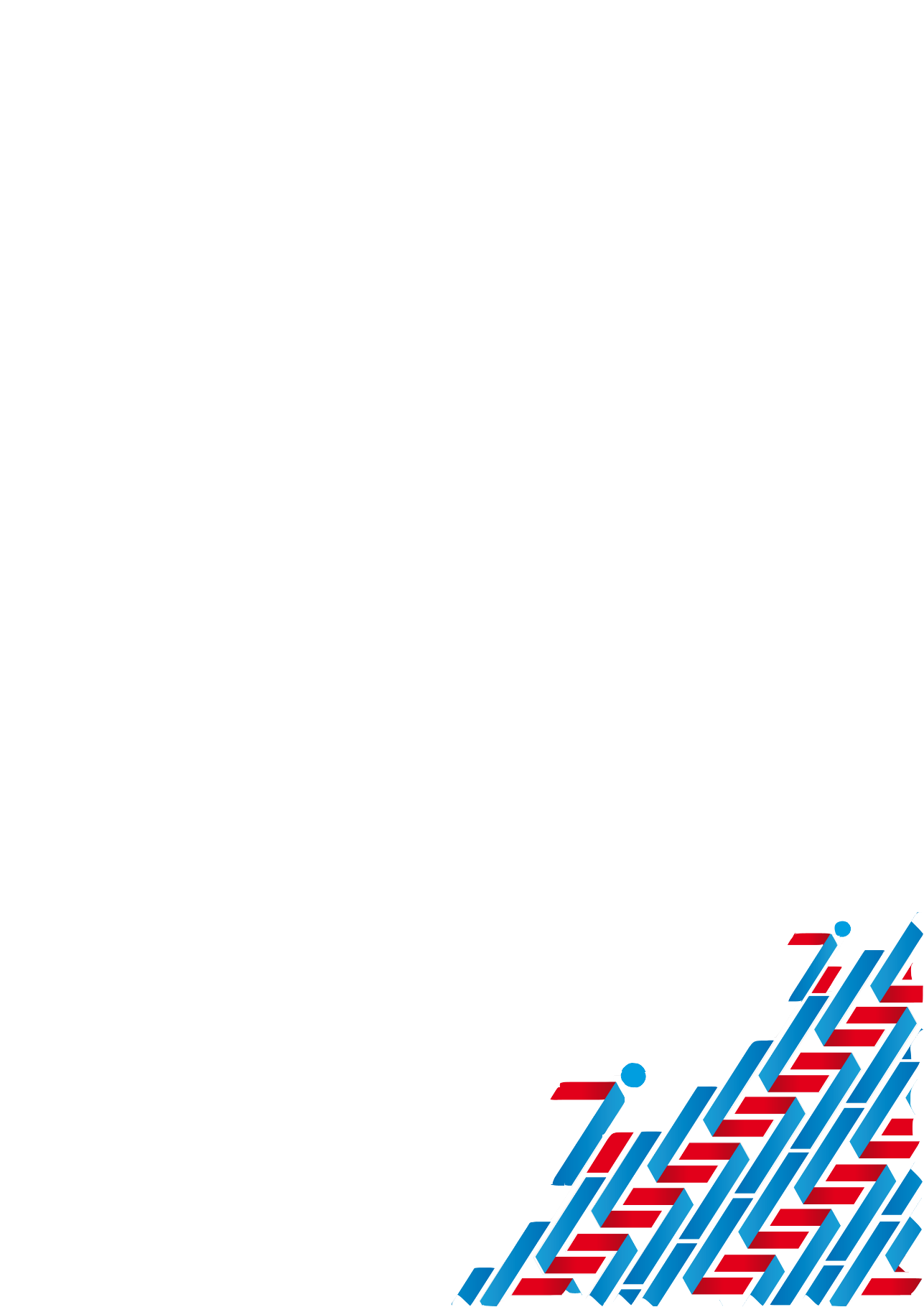 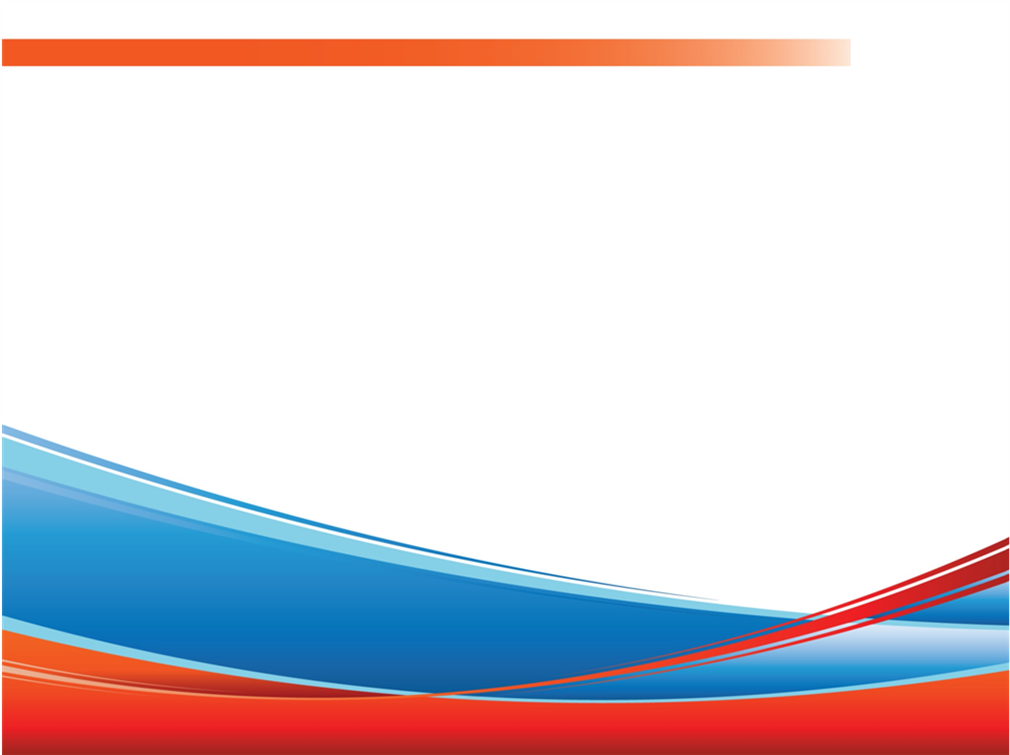 2
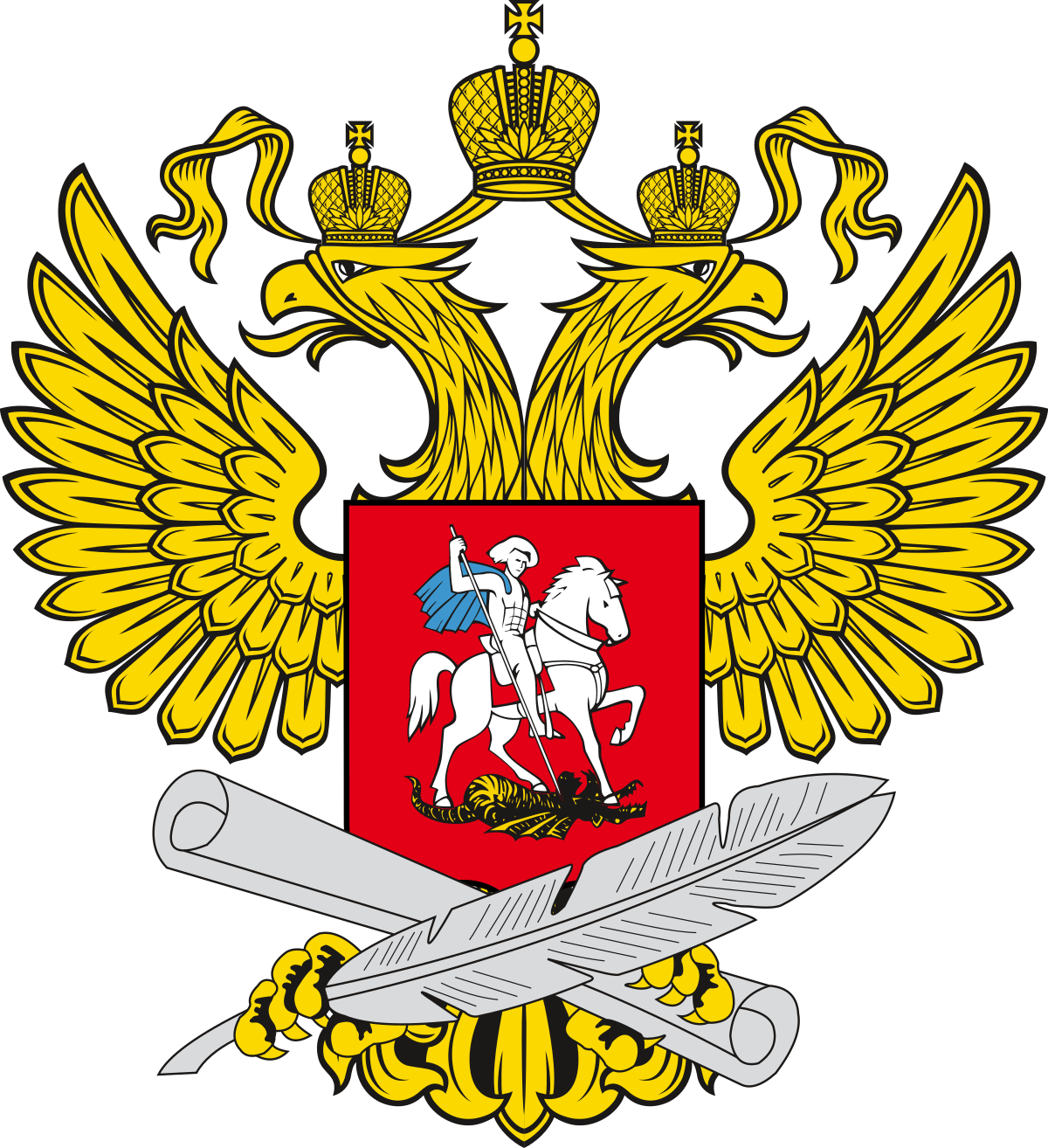 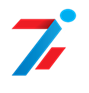 Привлечение обучающихся к регулярным занятиям физической культурой и спортом, укрепление здоровья обучающихся, выявления детей, проявивших выдающиеся способности в области физической культуры и спорта
ЦЕЛЬ
ВСЕРОССИЙСКАЯ ОТКРЫТАЯ СПАРТАКИАДА
 СРЕДИ ОБУЧАЮЩИХСЯ ОРГАНИЗАЦИЙ ДОПОЛНИТЕЛЬНОГО ОБРАЗОВАНИЯ 
ФИЗКУЛЬТУРНО-СПОРТИВНОЙ НАПРАВЛЕННОСТИ
ЗАДАЧИ
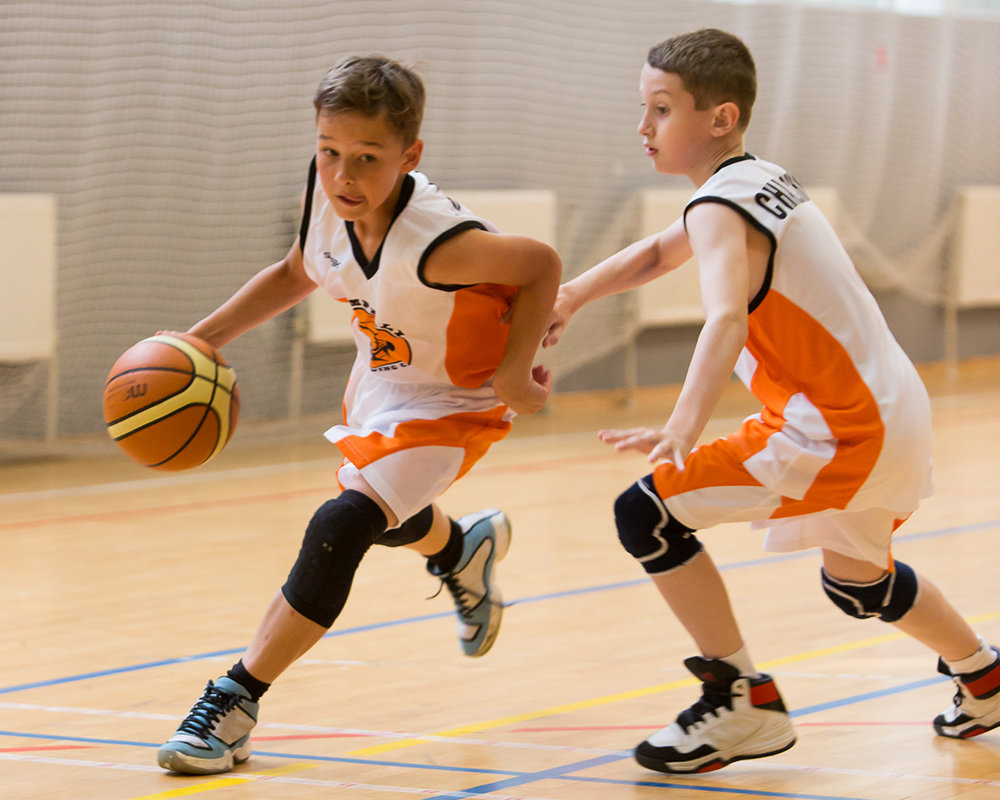 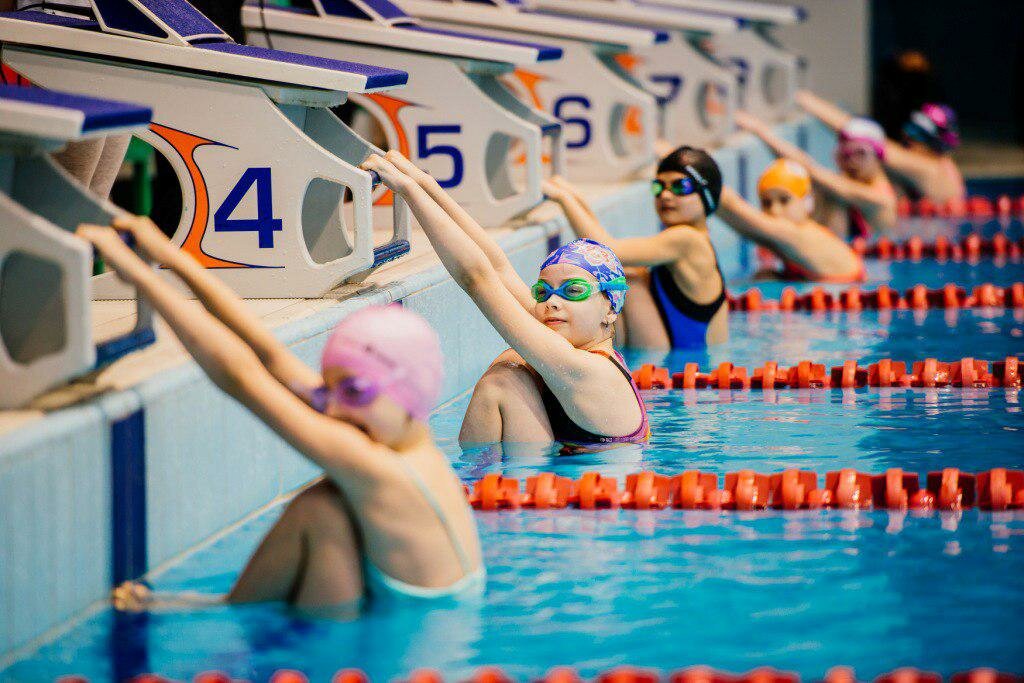 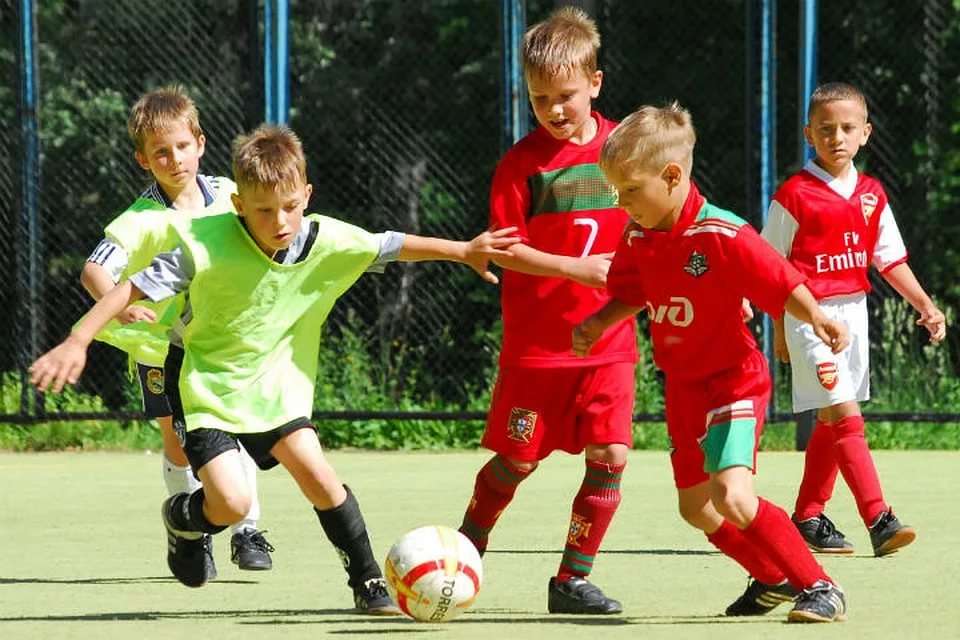 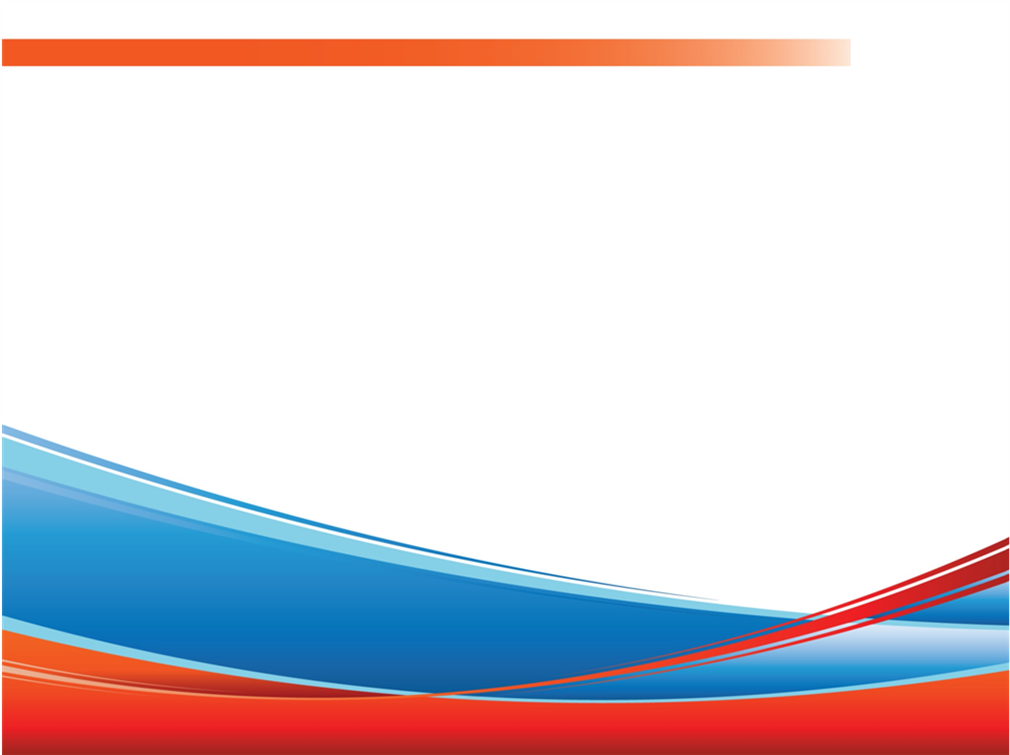 3
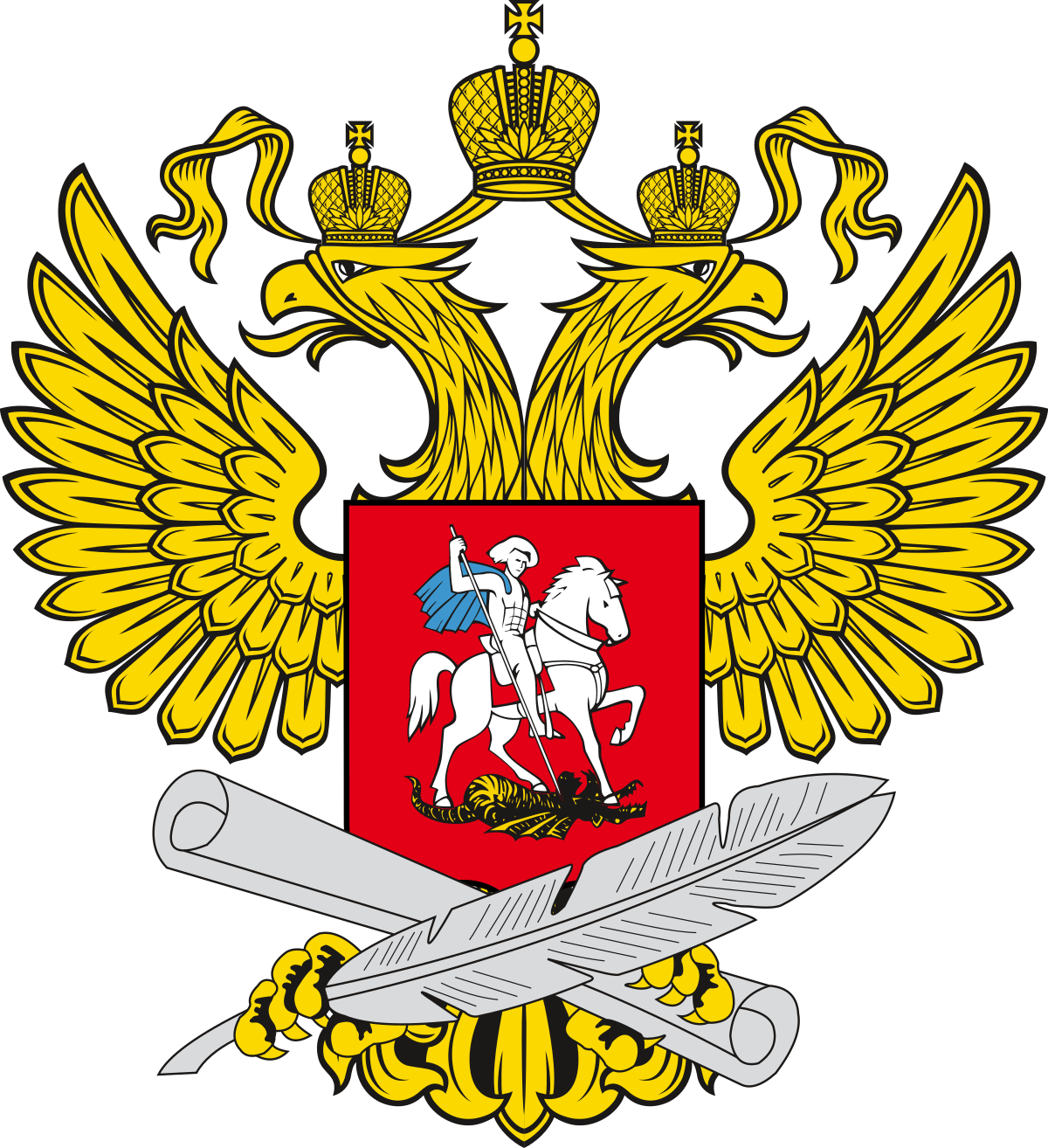 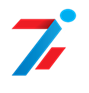 ВСЕРОССИЙСКАЯ ОТКРЫТАЯ СПАРТАКИАДА
 СРЕДИ ОБУЧАЮЩИХСЯ ОРГАНИЗАЦИЙ ДОПОЛНИТЕЛЬНОГО ОБРАЗОВАНИЯ 
ФИЗКУЛЬТУРНО-СПОРТИВНОЙ НАПРАВЛЕННОСТИ
ПРОГРАММА
УЧАСТНИКИ:
команды, в состав которых входят обучающиеся одной образовательной организации дополнительного образования физкультурно-спортивной направленности Минпросвещения России
II этап 
проводится в субъектах РФ
(май - июнь 2021 г.)
I этап 
 проводится в муниципальных образованиях
(апрель - май 2021 г.)
III этап всероссийский
(15-30 сентябрь 2021 г.)
СПАРТАКИАДА
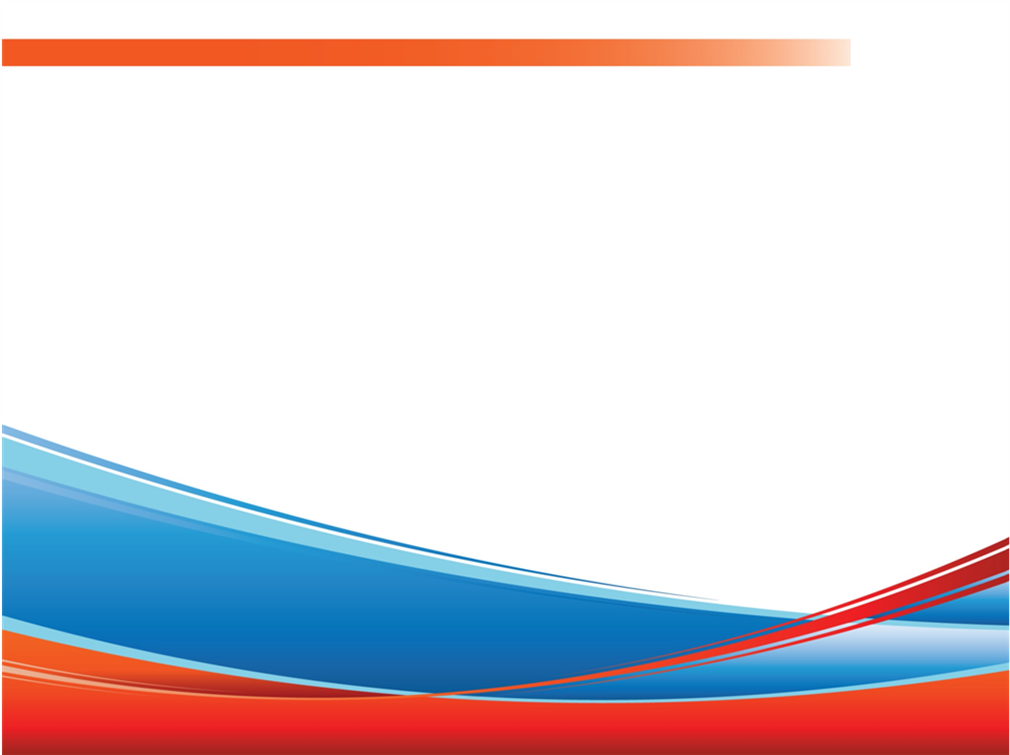 4
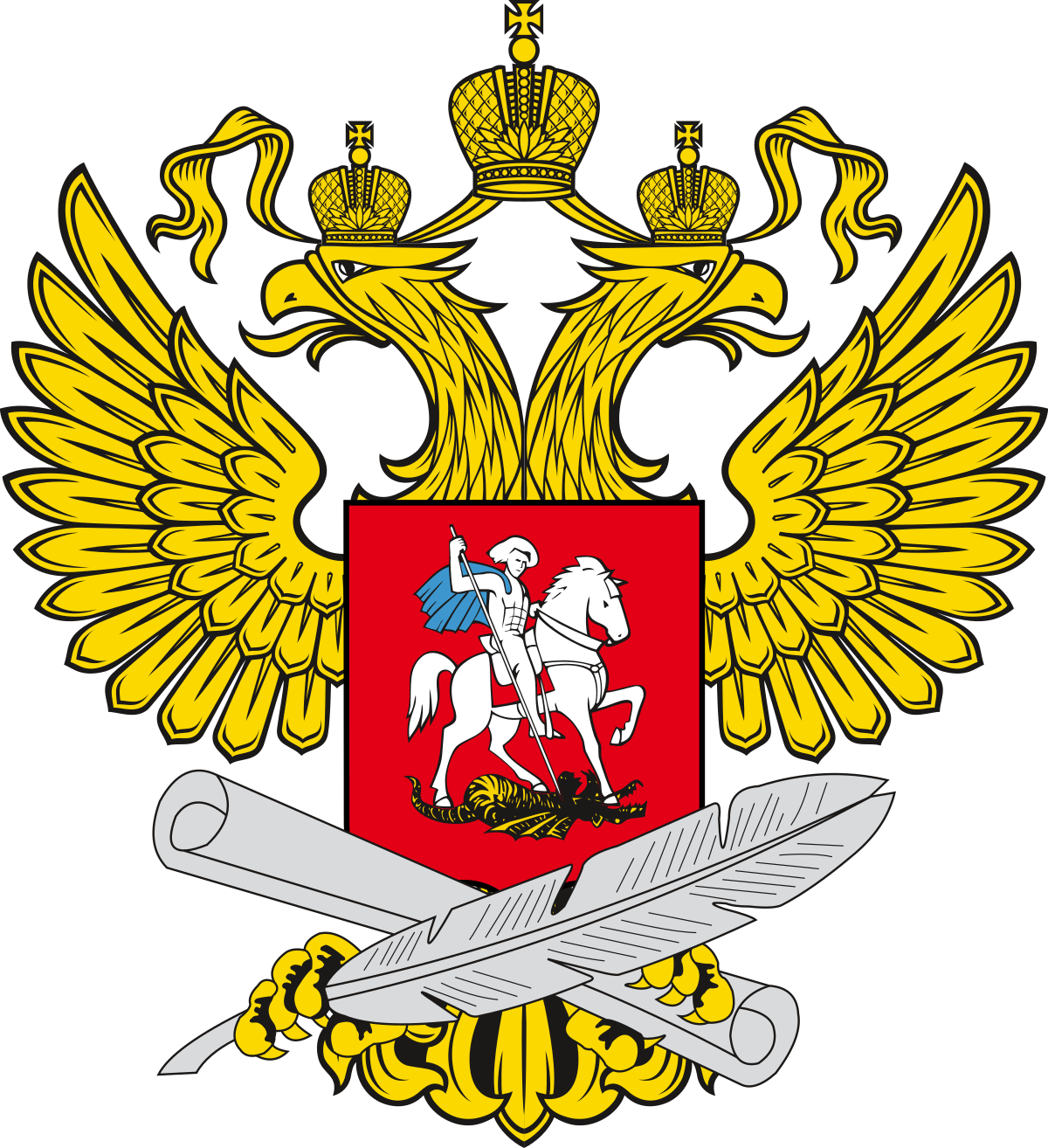 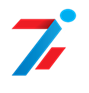 ВСЕРОССИЙСКИЙ ЭТАП ВСЕРОССИЙСКОЙ ОТКРЫТОЙ СПАРТАКИАДЫ
 СРЕДИ ОБУЧАЮЩИХСЯ ОРГАНИЗАЦИЙ ДОПОЛНИТЕЛЬНОГО ОБРАЗОВАНИЯ 
ФИЗКУЛЬТУРНО-СПОРТИВНОЙ НАПРАВЛЕННОСТИ
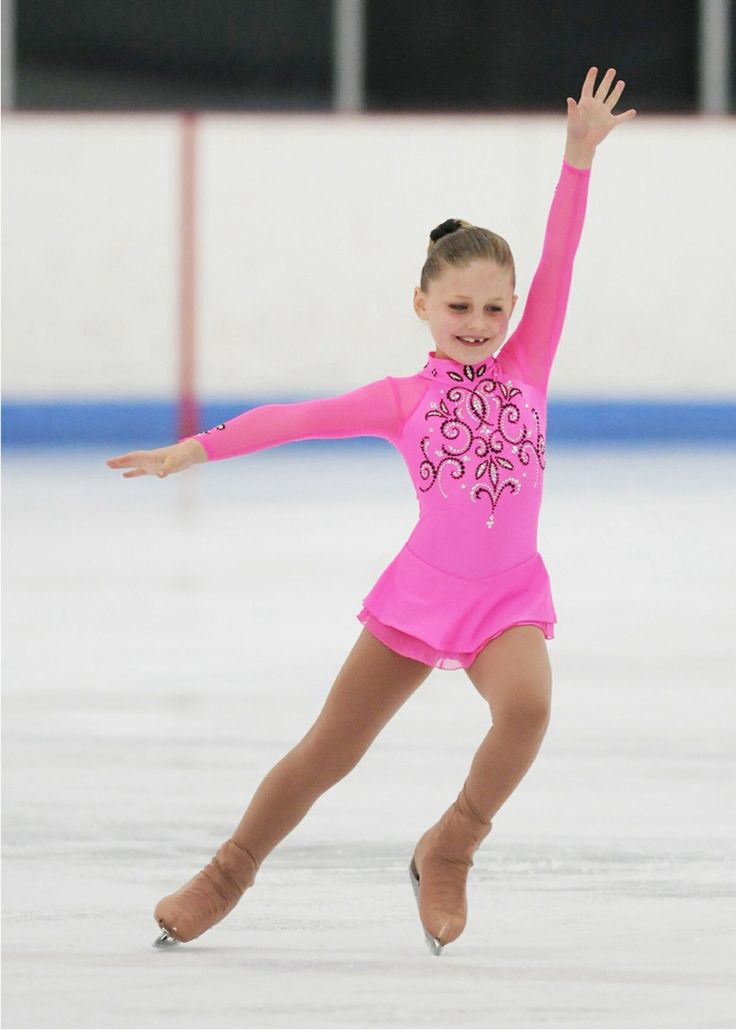 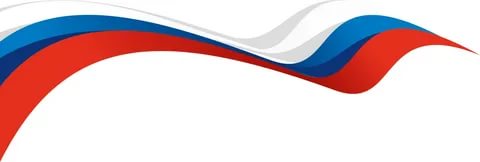 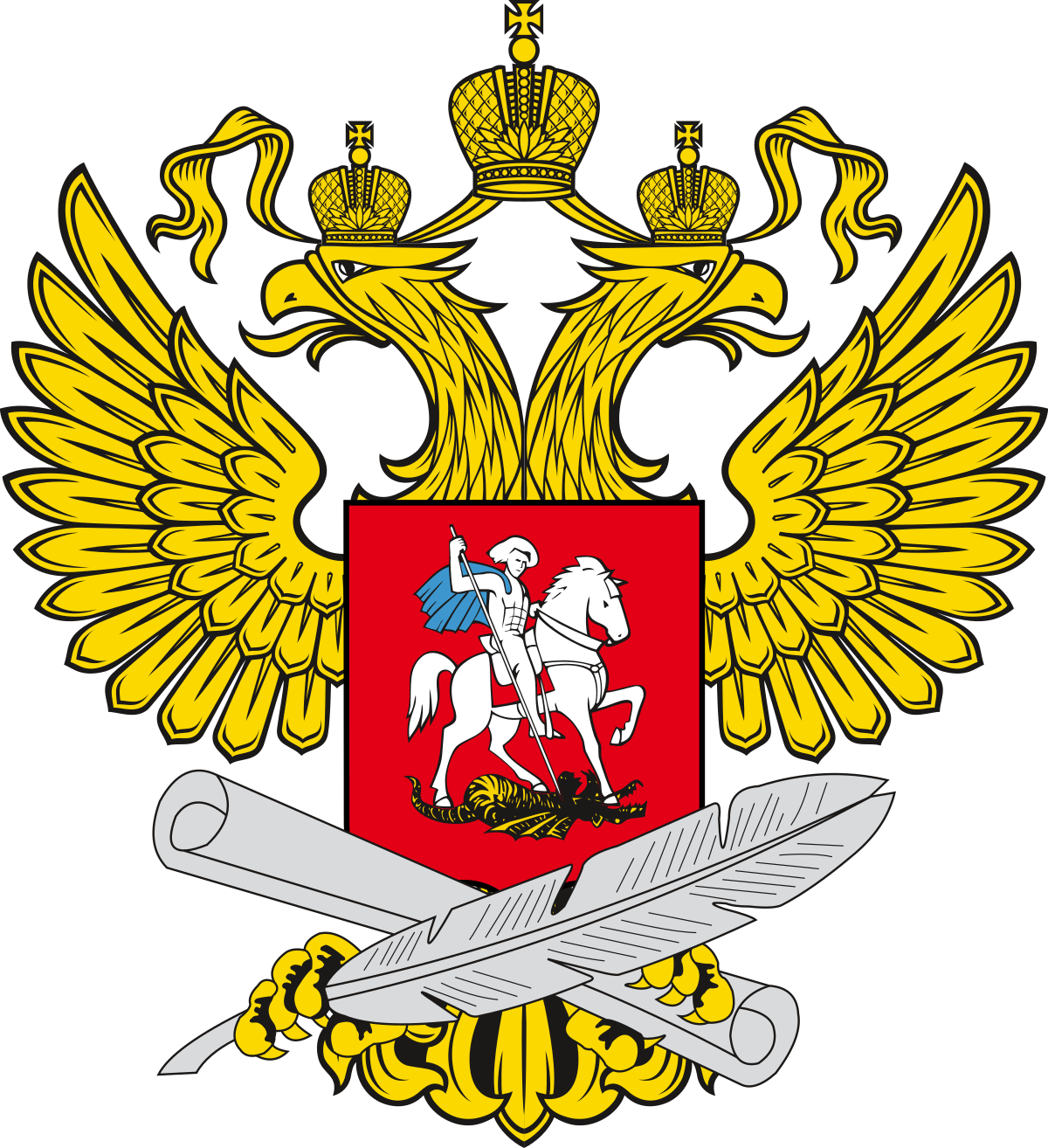 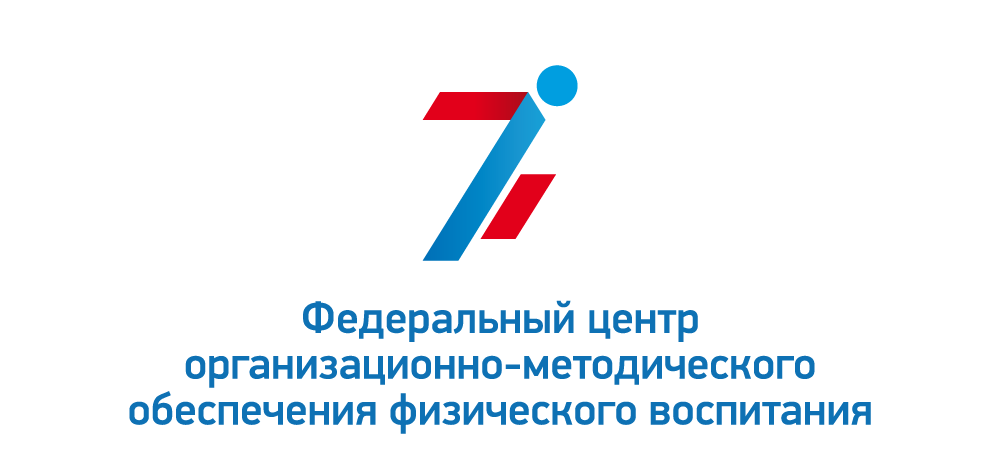 СПАСИБО ЗА ВНИМАНИЕ!
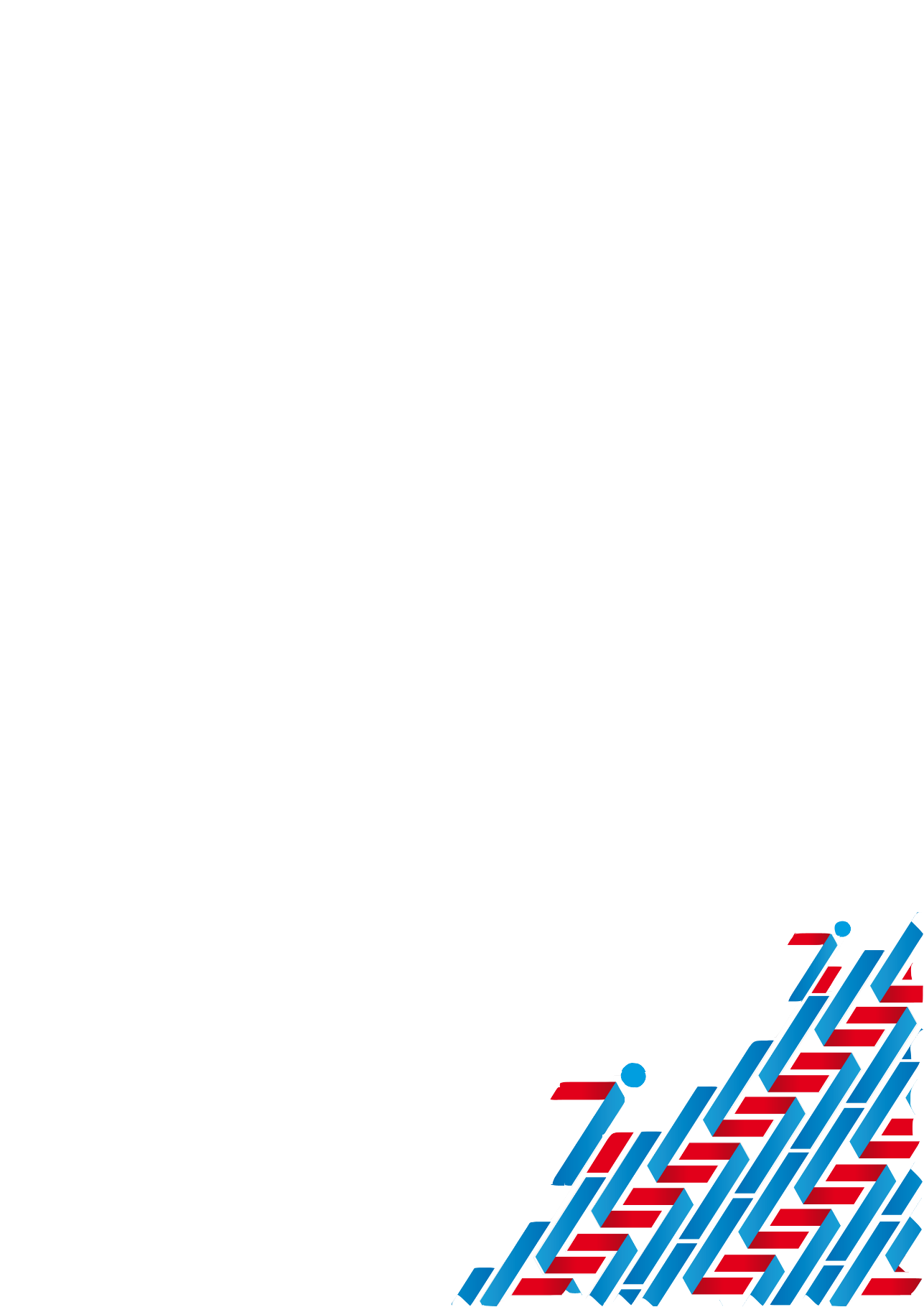 Сайт: фцомофв.рф
Тел.:8 (495) 360-72-46, 8 (495) 360-84-56
Эл. почта: fcomofv@mail.ru
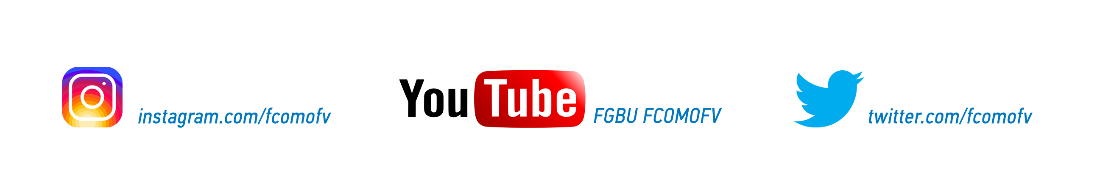 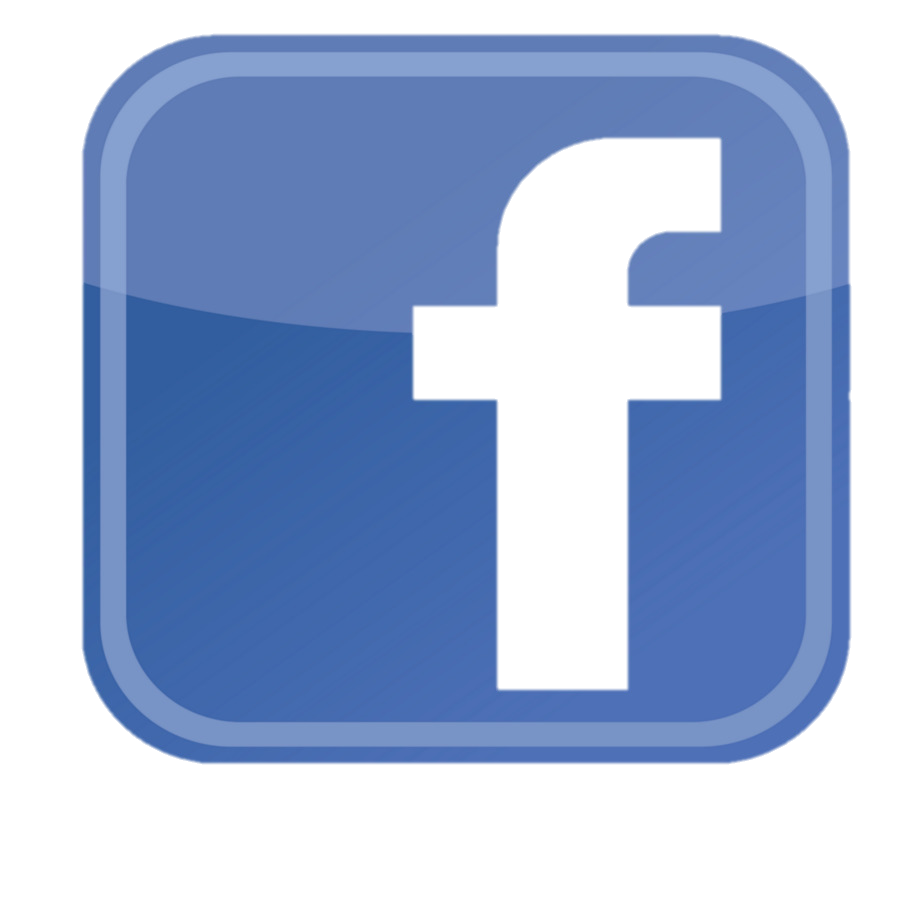 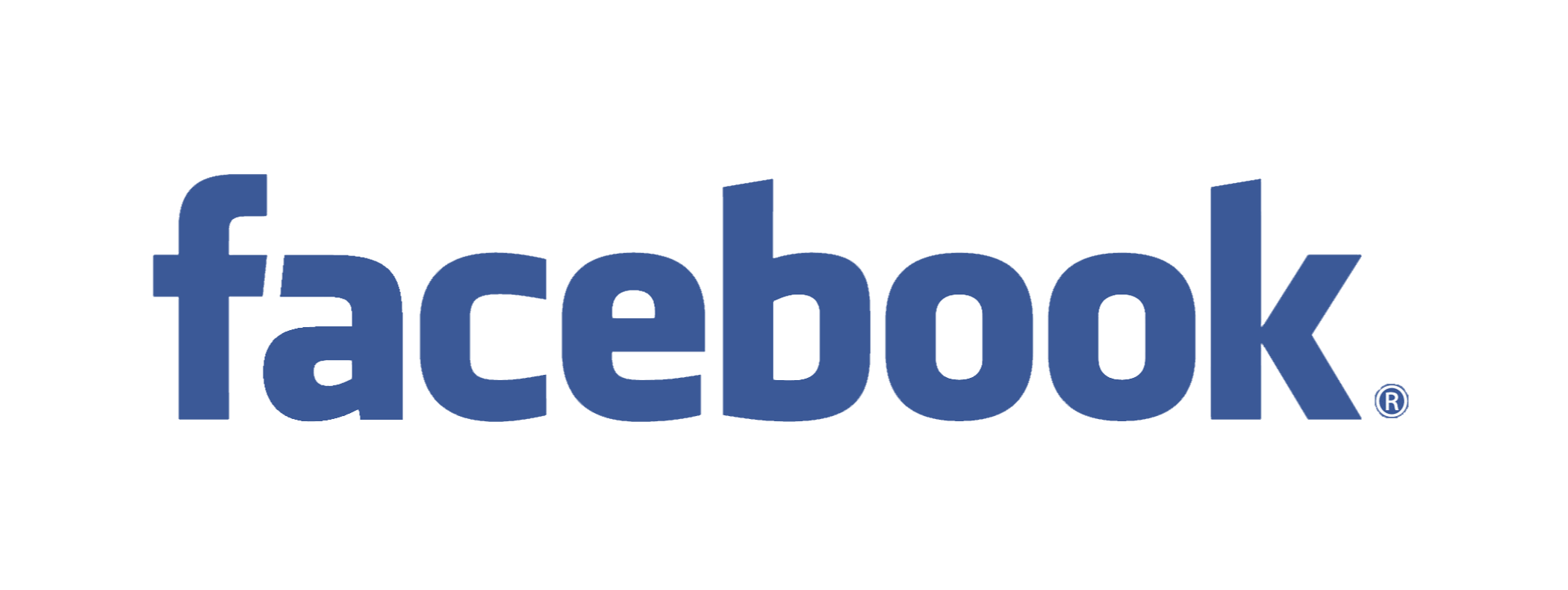